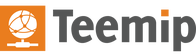 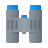 Subnet #1
Subnet #2
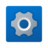 IP Discovery application #A
Subnet #3
Remote IP Discovery application #A
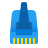 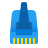 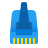 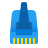 IP Addresses
Subnet #11
Subnet #12
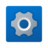 Subnet #13
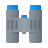 Remote IP Discovery application #B
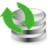 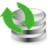 IP Discovery application #B
Synchro data source #A
Synchro data source #B
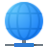 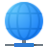 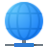 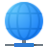 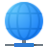 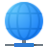 IP Subnet #1
IP Subnet #11
IP Subnet #2
IP Subnet #12
IP Subnet #3
IP Subnet #3